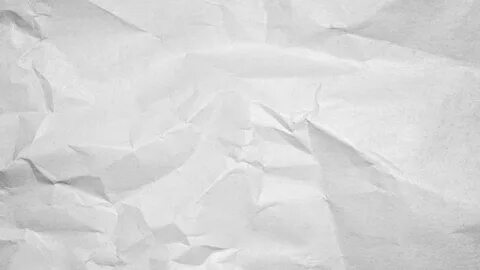 МДОУ «Детский сад № 75»
Г. Ярославля, ул. Салтыкова-Щедрина , 40А
Кризис 7 лет. Как быть?
Подготовила:
Психолог-педагог Штейн К. Д.
Ярославль, 2024 г.
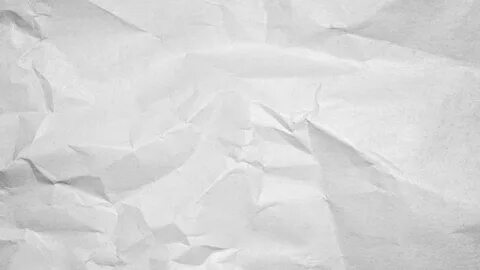 В детском саду ребенок проходит путь от 1,5 до 7 лет. Выходя из детского сада ребенок сталкивается с новой для себя реальностью. В подготовительной группе детского сада уже можно заметить качественные изменения в ребенке. 
		Какие изменение претерпевает ребенок? Как понять, что наступил кризис? Как быть родителям и воспитателям?
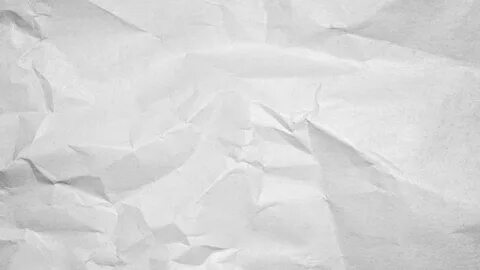 Кризис семи лет (др.-греч. κρίσις — решение, поворотный пункт) — кризис в развитии ребёнка, который возникает, когда ребёнок переходит из дошкольного возраста в младший школьный возраст. Данный возрастной кризис наблюдается у детей 6-7 лет и длится 6-7 месяцев.
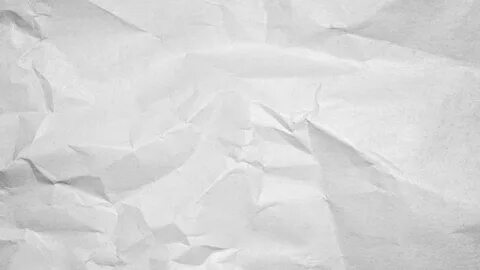 Признаки кризиса 7 лет
не слушается, не выполняет просьбы, своевольничает;
хочет казаться взрослее (подражает старшим, отказывается играть с маленькими);
капризничает, становится упрямым и строптивым;
болезненно реагирует на любую критику;
воспринимает всё в негативном свете;
подвержен резкой смене настроения;
целенаправленно что-то делает и говорит (обзывается не из-за состояния детского аффекта, а осознанно причиняет боль), открыто выражает своё недовольство и протест;
обесценивает прежние идеалы: ломает любимые игрушки, говорит запретные фразы, становится жестоким и деспотичным
( должно проявляться не менее 4 пунктов)
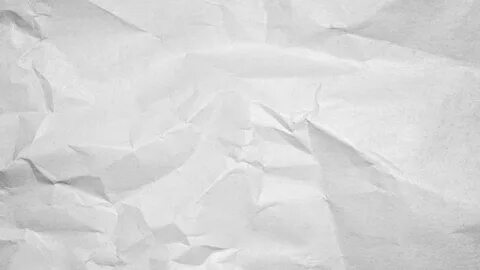 Какие изменения и новообразования?
теряет наивность и непосредственность
осознание и обобщение собственных переживаний
пытается установить более тесные контакты с окружающими
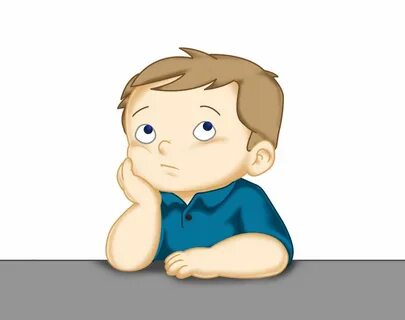 подчинение взаимоотношений определённым правилам
осознание себя в новой социальной роли
вхождение в более широкую социальную общность
желание ребёнка быть похожим на взрослых, выражающееся в подражании их действиям, манерничанье.
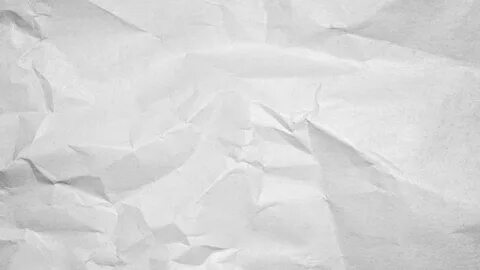 Как быть родителям и воспитателям?
Стараться уходить от требований и повышения голоса на просьбы и душевное общение;
Показывать на собственном примере желаемое поведение ребенка;
Не снижать значимость учителя или других взрослых при разговоре с ребенком
Обсуждать с ним то, что произошло в течение дня, какие эмоции он испытал, что сделал правильно, а что нет
Постепенно начать относиться как к взрослому
Не сравнивать с другими, не критиковать, а мягко указывать на ошибки